TEHNIKE ZA RAZLOŽLJIVOST V SU
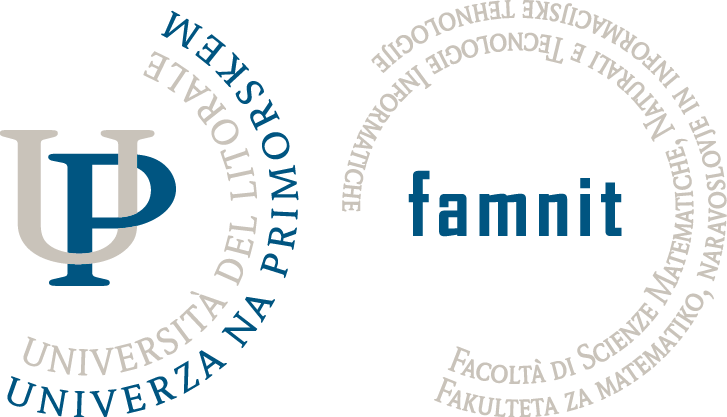 Studen: Dušan Todorovć 89232094Mentor: dr. Branko Kavšek
Vsebina
Uvod
01
02
Pomen Razlaganja
03
04
Tehnike razlage
Sklep
ZAKAJ POTREBUJEMO RAZLAGO?
Razlaga je ključna sestavina pri razvoju in uporabi strojnih modelov, kar nam omogoča, da prodremo v procese odločanja in razumemo njihovo zanesljivost ter uporabnost v realnih situacijah
[Speaker Notes: Raziskali bomo, zakaj je pojasnjevanje pomembno, primere njegove uporabe v različnih področjih ter ključne tehnike, ki se uporabljajo za interpretacijo modelov. Ugotovili bomo, kako lahko lokalno in globalno pojasnjevanje, vizualizacija, pomembnost značilk in drugi pristopi pomagajo razumeti, kako 'razmišljajo' modeli in kako sprejemajo odločitve.]
01
Uvod
[Speaker Notes: Raziskali bomo, zakaj je pojasnjevanje pomembno, primere njegove uporabe v različnih področjih ter ključne tehnike, ki se uporabljajo za interpretacijo modelov. Ugotovili bomo, kako lahko lokalno in globalno pojasnjevanje, vizualizacija, pomembnost značilk in drugi pristopi pomagajo razumeti, kako 'razmišljajo' modeli in kako sprejemajo odločitve.]
UVOD
Pojasnitev v strojnem učenju predstavlja proces razumevanja in tolmačenja odločitev, sprejetih s strani modela strojnega učenja. Ta praksa omogoča ljudem, da razumejo, zakaj modeli naredijo določene napovedi ali klasifikacije, kar je ključnega pomena za zanesljivost in uporabnost teh modelov v realnih situacijah.
Osnovna Definicija in Koncept v Strojnem Učenju
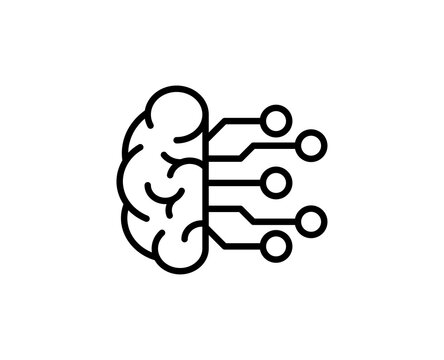 Strojno učenje(SU)

Strojno učenje je grana umjetne inteligencije (AI) koja omogućava sustavima da automatski uče i poboljšavaju se iz iskustva bez eksplicitnog programiranja.
02
Tehnike razlage
RAZLAGA TEHNIK V STROJNEM UČENJU
Lokalno razlaga

Ta tehnika se osredotoča na razlago posameznih primerov ali napovedi. To pomeni, da poskušamo razumeti, zakaj je model sprejel posebno odločitev za določene vhodne podatke. Primer te tehnike je LIME (Local Interpretable Model-agnostic Explanations).
Globalno razlaga

V nasprotju z lokalno razlago se ta tehnika ukvarja z razumevanjem celotnega modela in ne posameznih primerov. Cilj je dati globalni vpogled v to, kako model uporablja vhodne funkcije za sprejemanje odločitev. SHAP (SHapley Additive exPlanations) je primer tehnike, ki zagotavlja globalno razlago prispevka vsake značilnosti v modelu.
03
Praktičen primer
Dataset: TitanikModeli: LIME, Random Forest Classifier 
Okruženje: Python
Rezultati
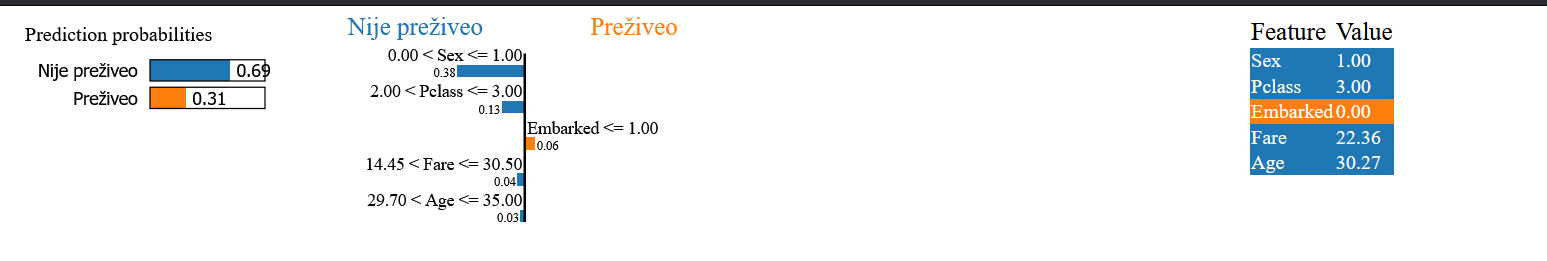 Natančnost modela na testnem nizu: 0,8100558659217877 %
04
SKLEP
SKLEP
Za varno in zanesljivo vključevanje umetne inteligence je potrebna brezhibna mešanica človeške in umetne inteligence. Razumevanje vaših modelov ni le znanstveno vprašanje. Ne gre za radovednost. Gre za to, da veste, kje vaši modeli padejo v vodo, kako jih popraviti in kako jih razložiti ključnim deležnikom v projektu, tako da bodo vsi natančno vedeli, kako vaš model ustvarja vrednost.
HVALA NA POZORNOSTI
Vprašanja?
DATASET
https://www.kaggle.com/competitions/titanic
Reference
https://christophm.github.io/interpretable-ml-book/preface-by-the-author.html
https://neptune.ai/blog/explainability-auditability-ml-definitions-techniques-tools
https://medium.com/@nonamedev/explainability-in-deep-learning-demystifying-the-black-box-2ae4db2a48be
https://www.oreilly.com/content/introduction-to-local-interpretable-model-agnostic-explanations-lime/
https://medium.com/@dallanoce.fd/explainable-ai-a-complete-summary-of-the-main-methods-a28f9ab132f7
Petch, Jeremy, Shuang Di, and Walter Nelson. "Opening the black box: the promise and limitations of explainable machine learning in cardiology." Canadian Journal of Cardiology 38.2 (2022): 204-213.
Bhattacharya, Aditya. Applied Machine Learning Explainability Techniques: Make ML models explainable and trustworthy for practical applications using LIME, SHAP, and more. Packt Publishing Ltd, 2022.